Использованиеинтернет-технологий   в процессе отбора персонала
Лупова Евгения
студент магистерской программы
 «Управление человеческими ресурсами»
Предпосылки
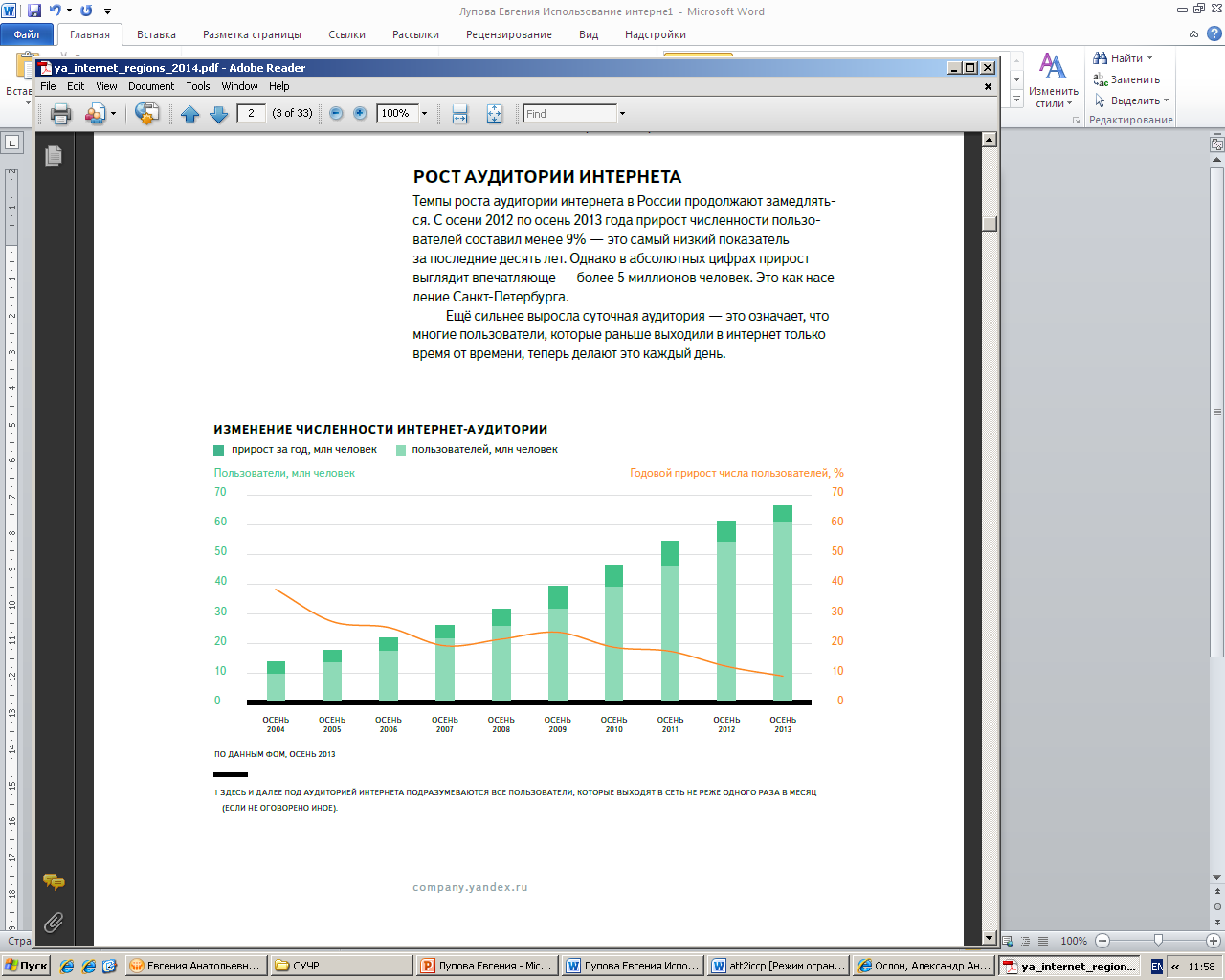 Цель исследования:
выявить практики и формы использования в компаниях интернет-технологий для соискателей
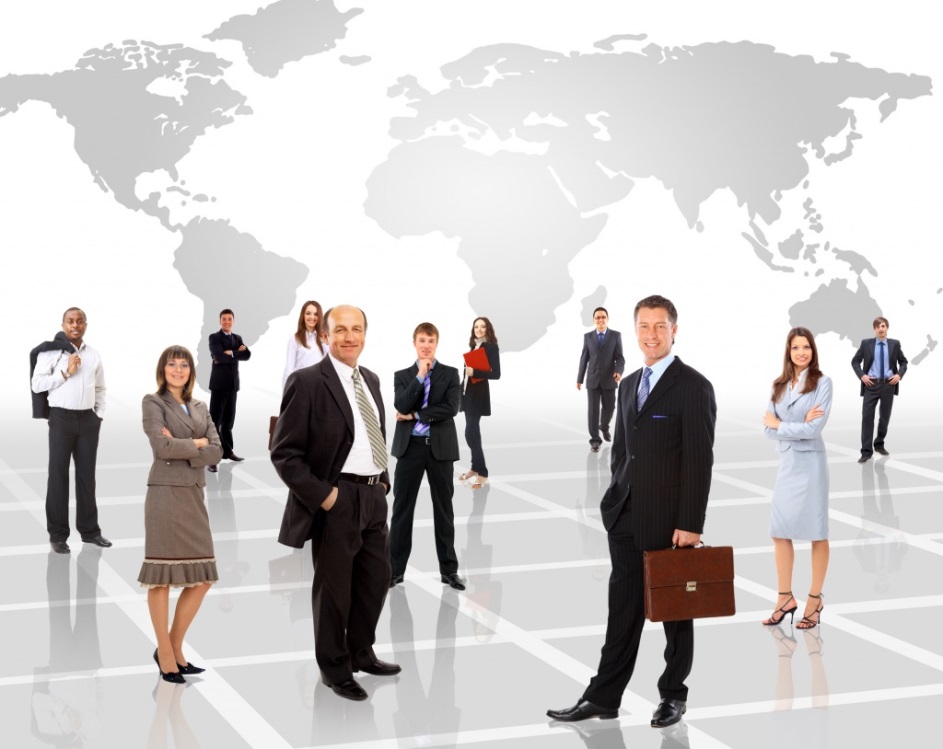 Методы
Анализа сайтов компаний
Анализ профайлов в социальных сетях
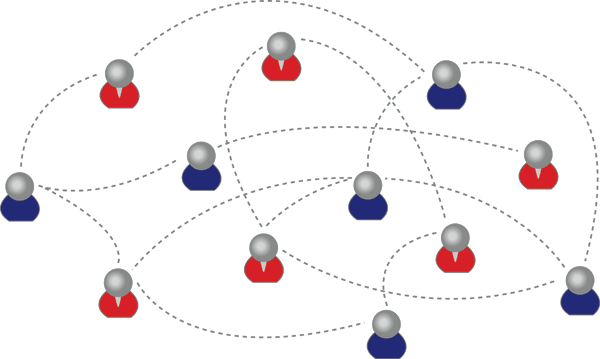 Компании
Google
Unilever
KPMG
P&G




Rekitt Benkizer
General Electric
MARS
Яндекс
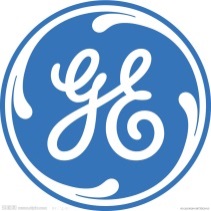 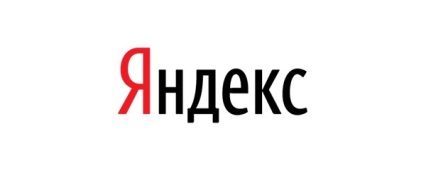 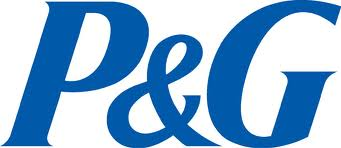 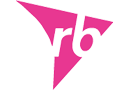 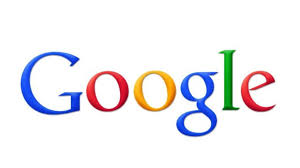 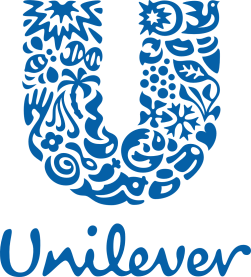 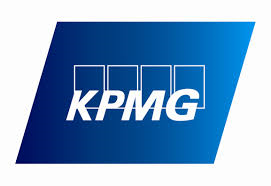 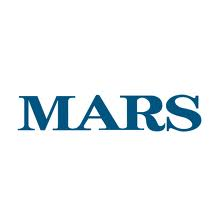 Что есть?
Описание процесса отбора
Обучающие видео
Мастер-классы/вебинары/конференции
Статьи/интервью с персоналом
Функционал каждого департамента
Принципы компании
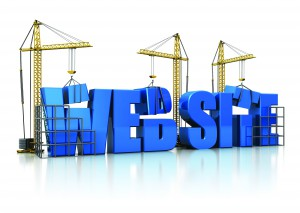 Пример описания процесса отбора
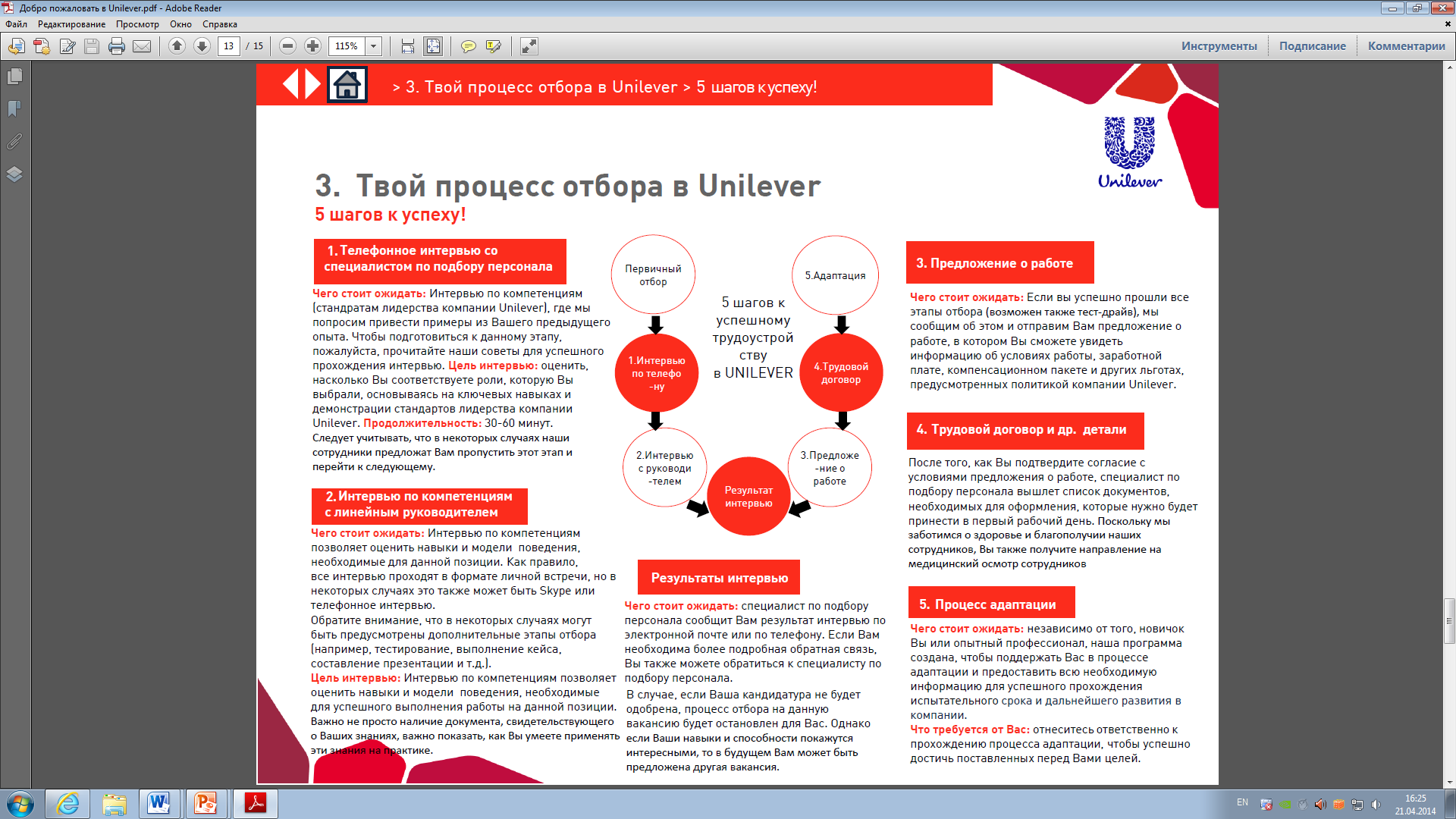 Описание прохождения собеседования
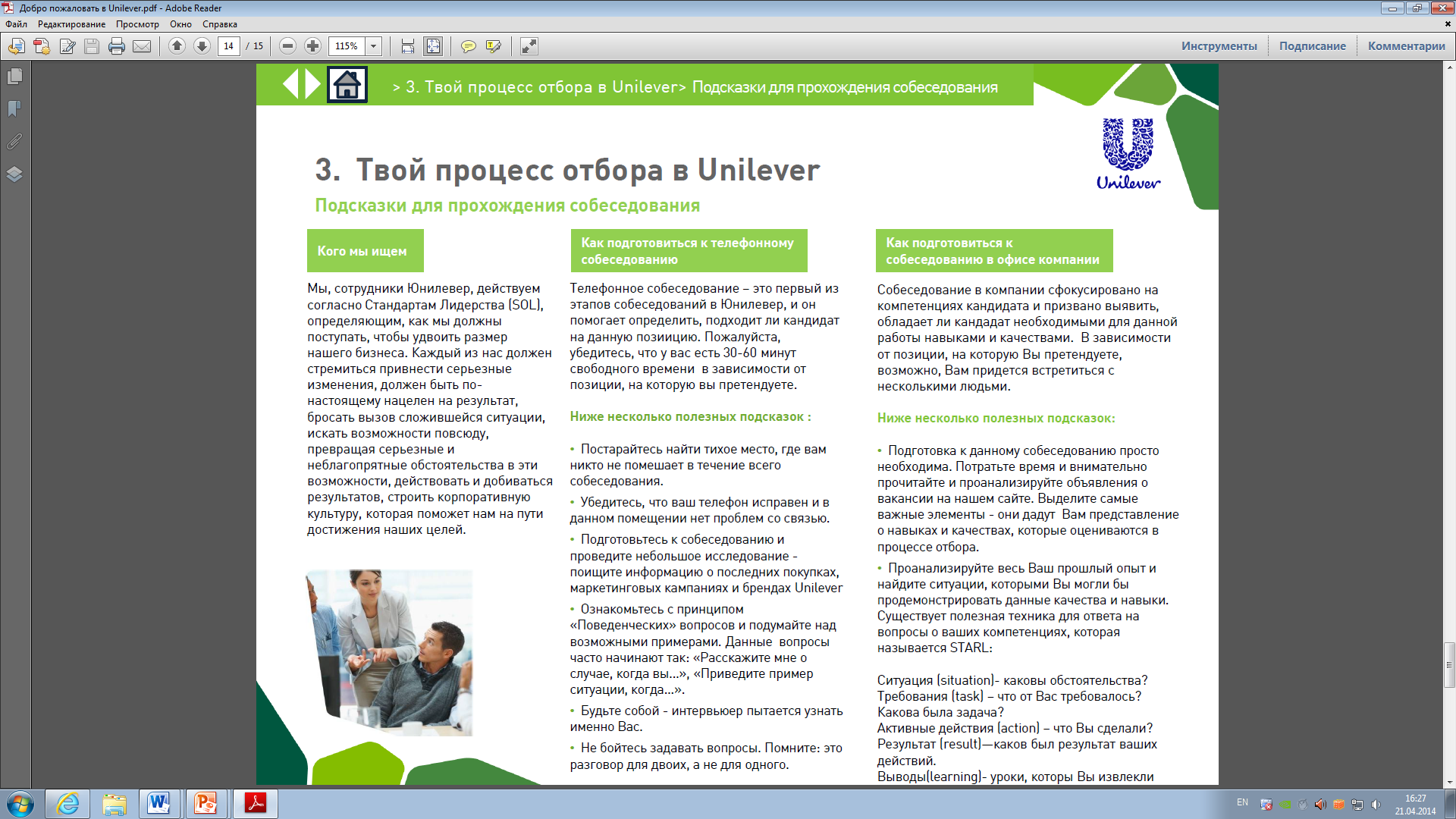 Видео описывающие работу в компании
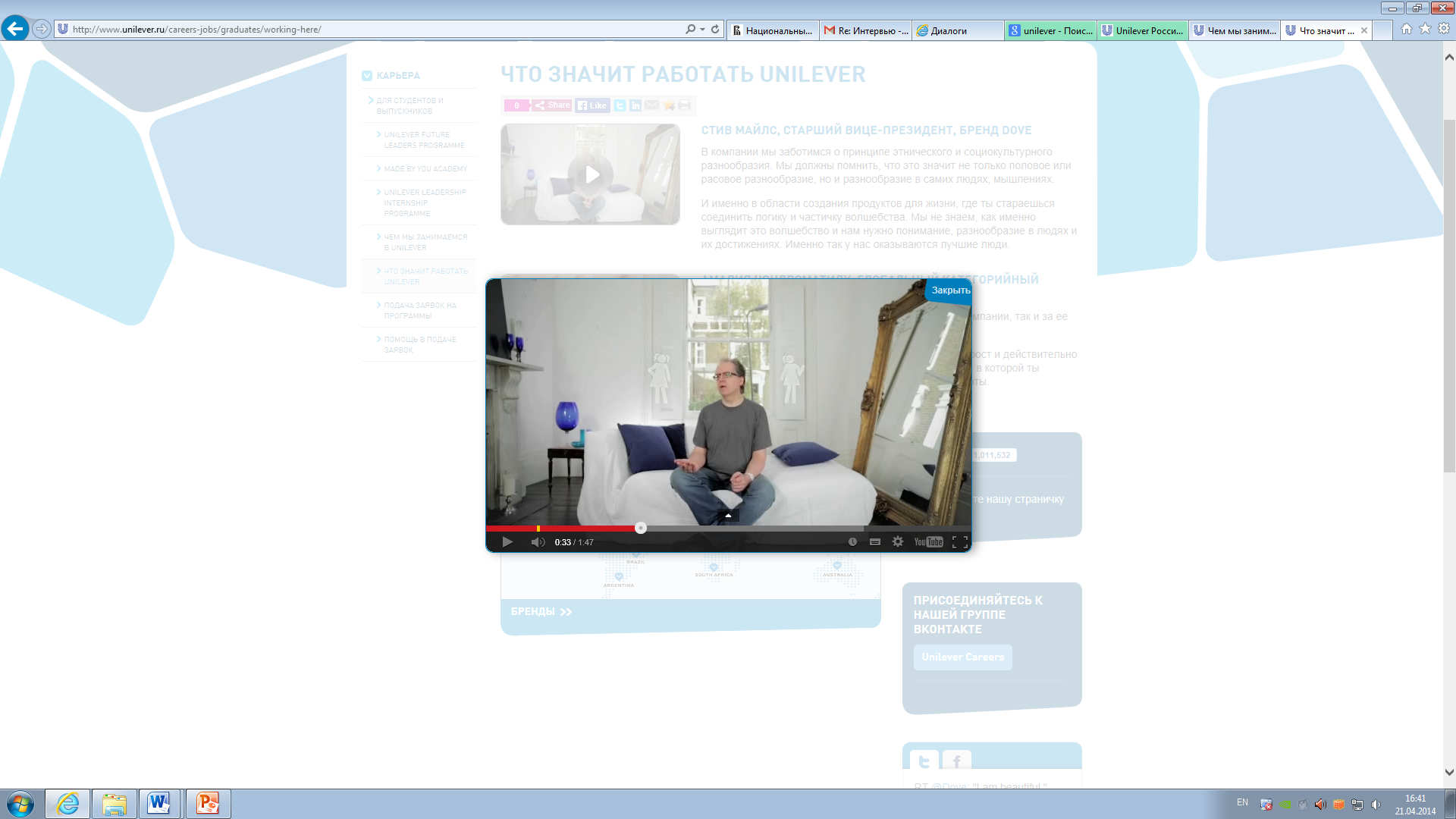 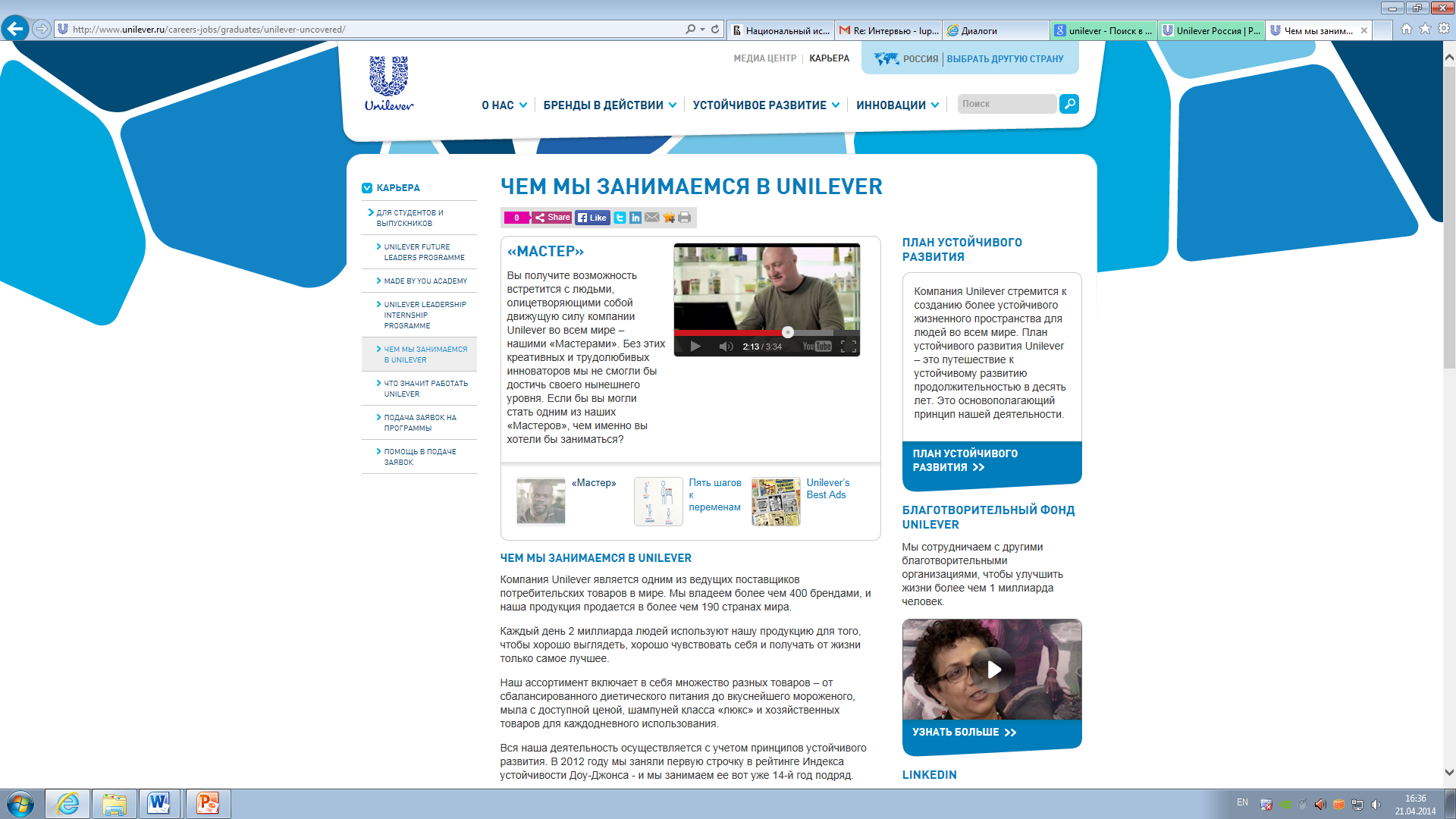 Проведение мастер-классови вебинаров
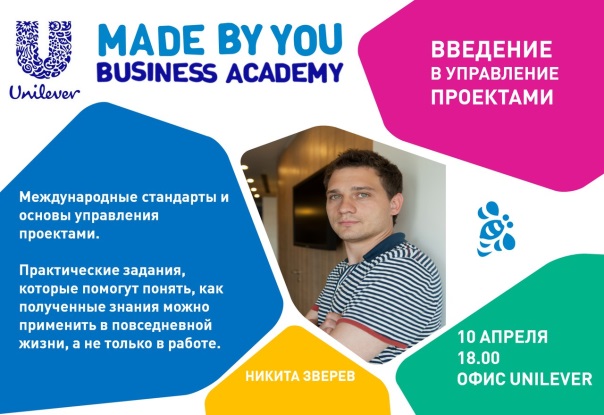 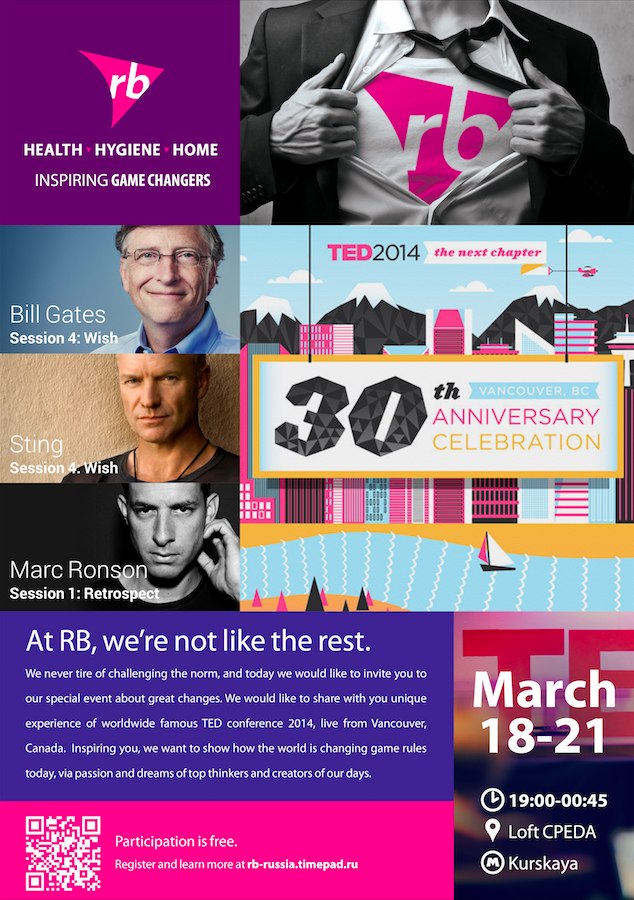 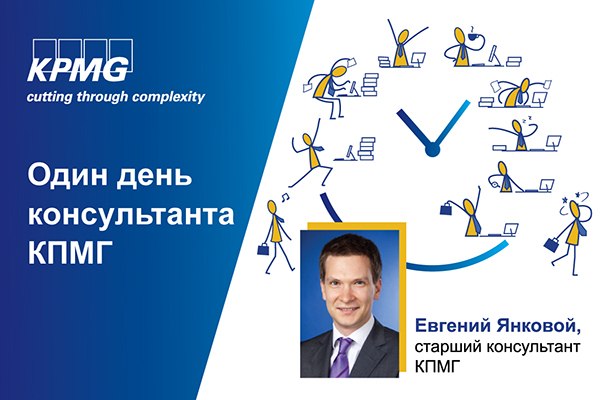 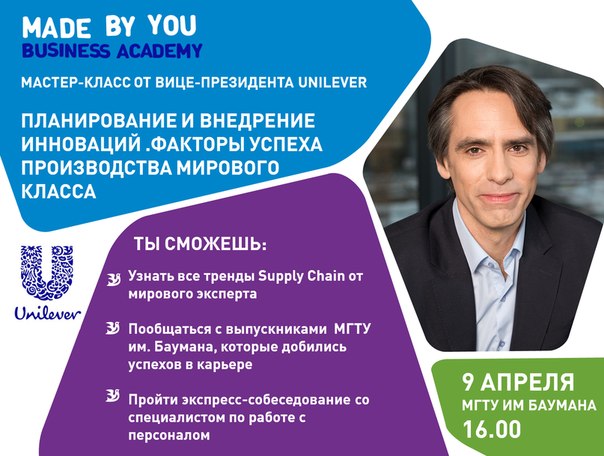 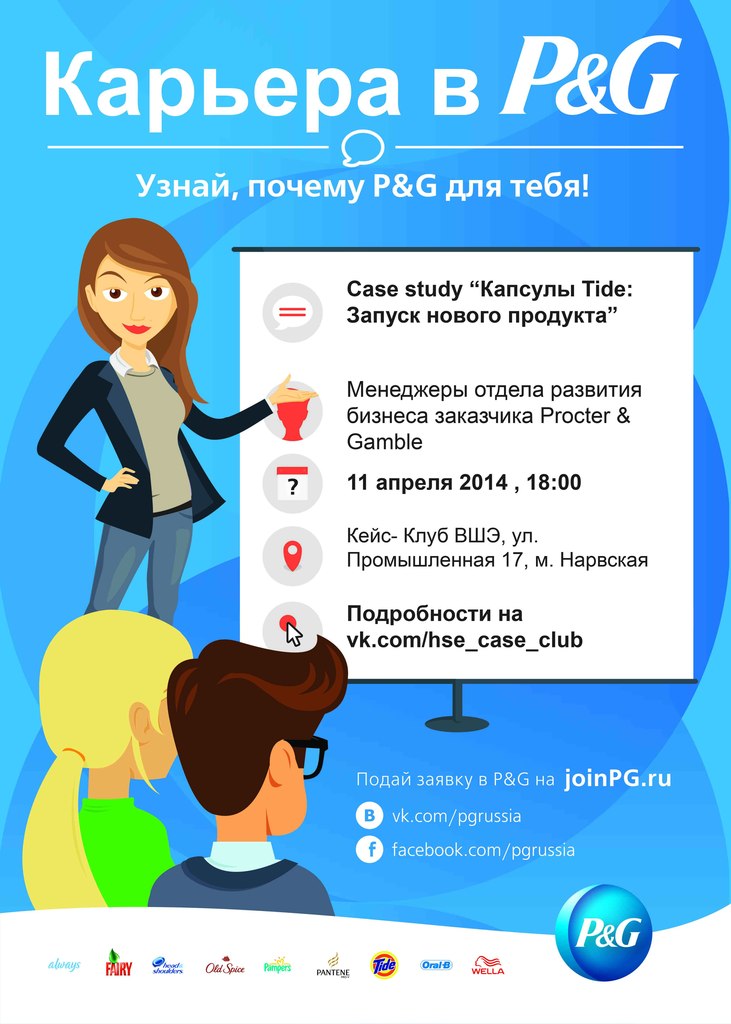 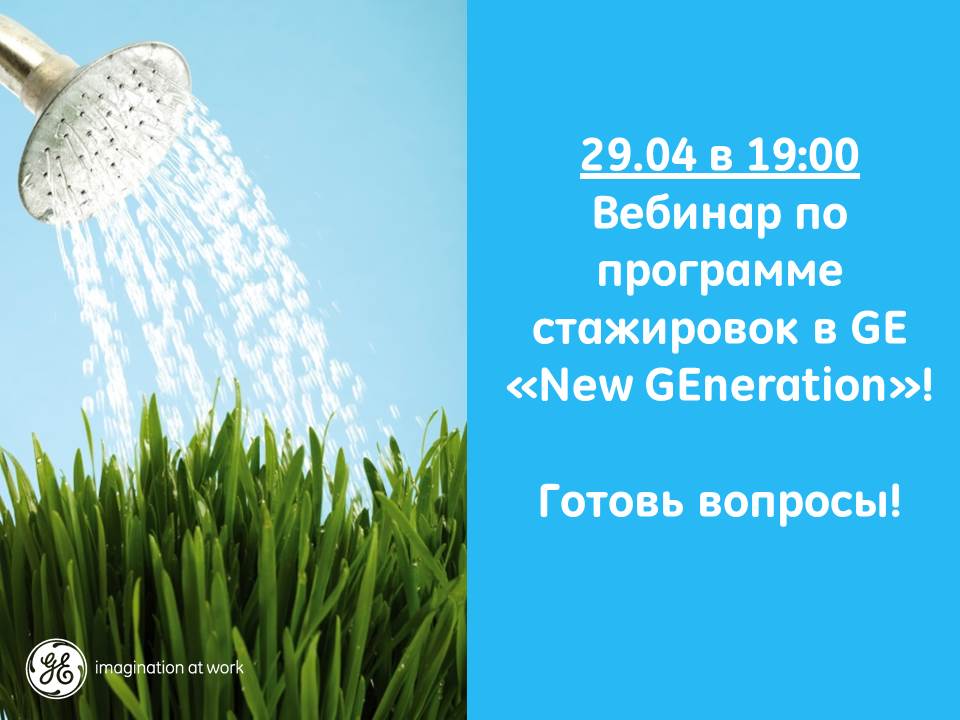 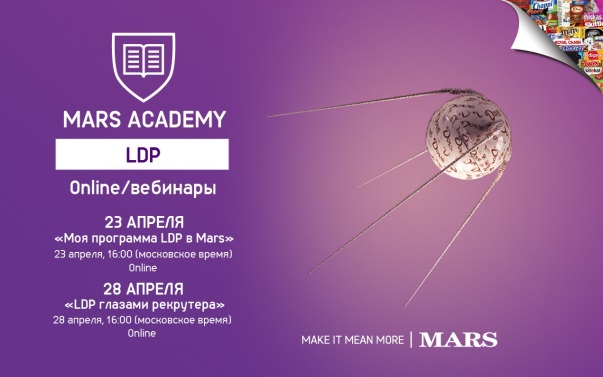 Интервью с сотрудниками
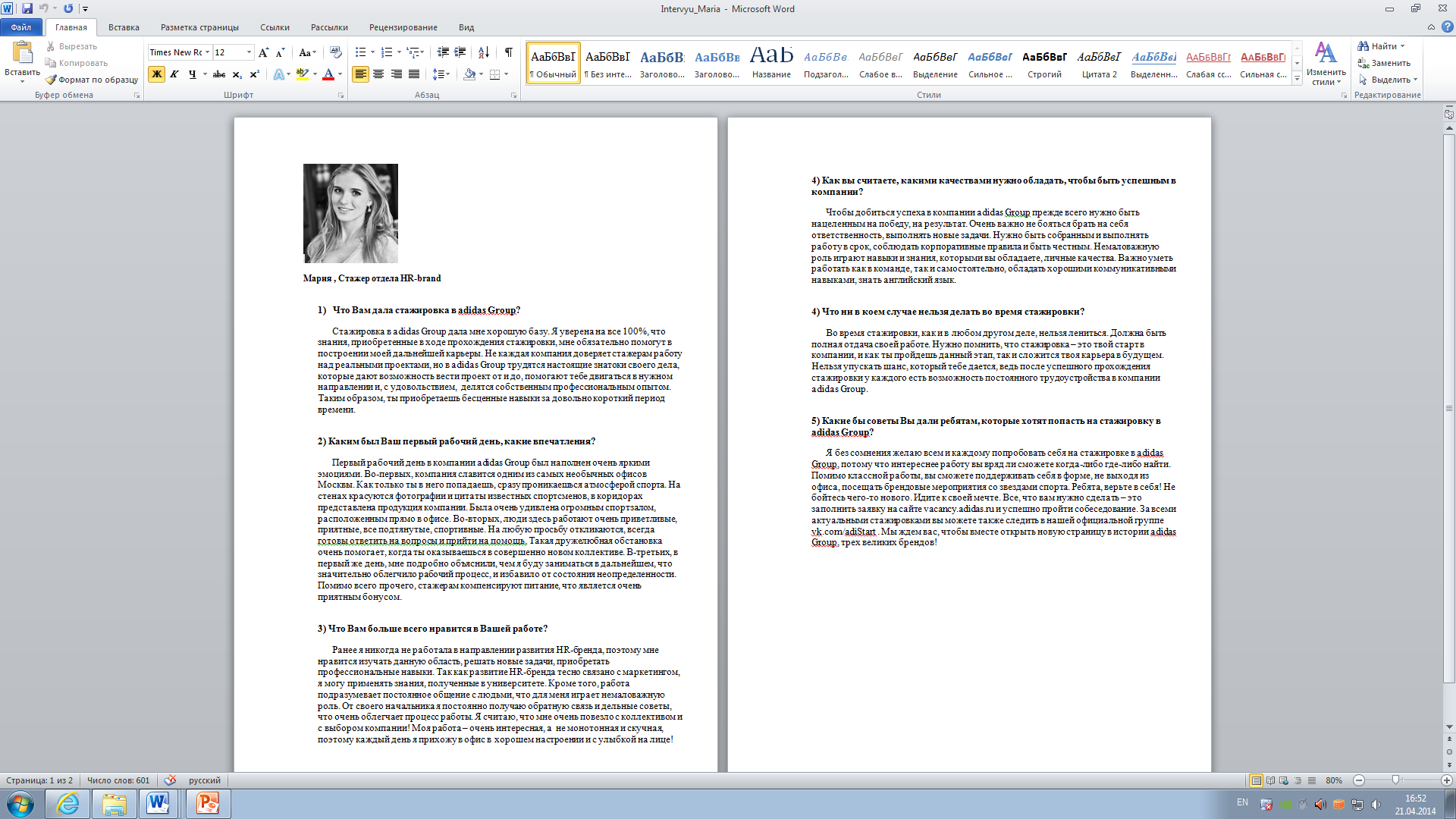 Описание функционала департаментов
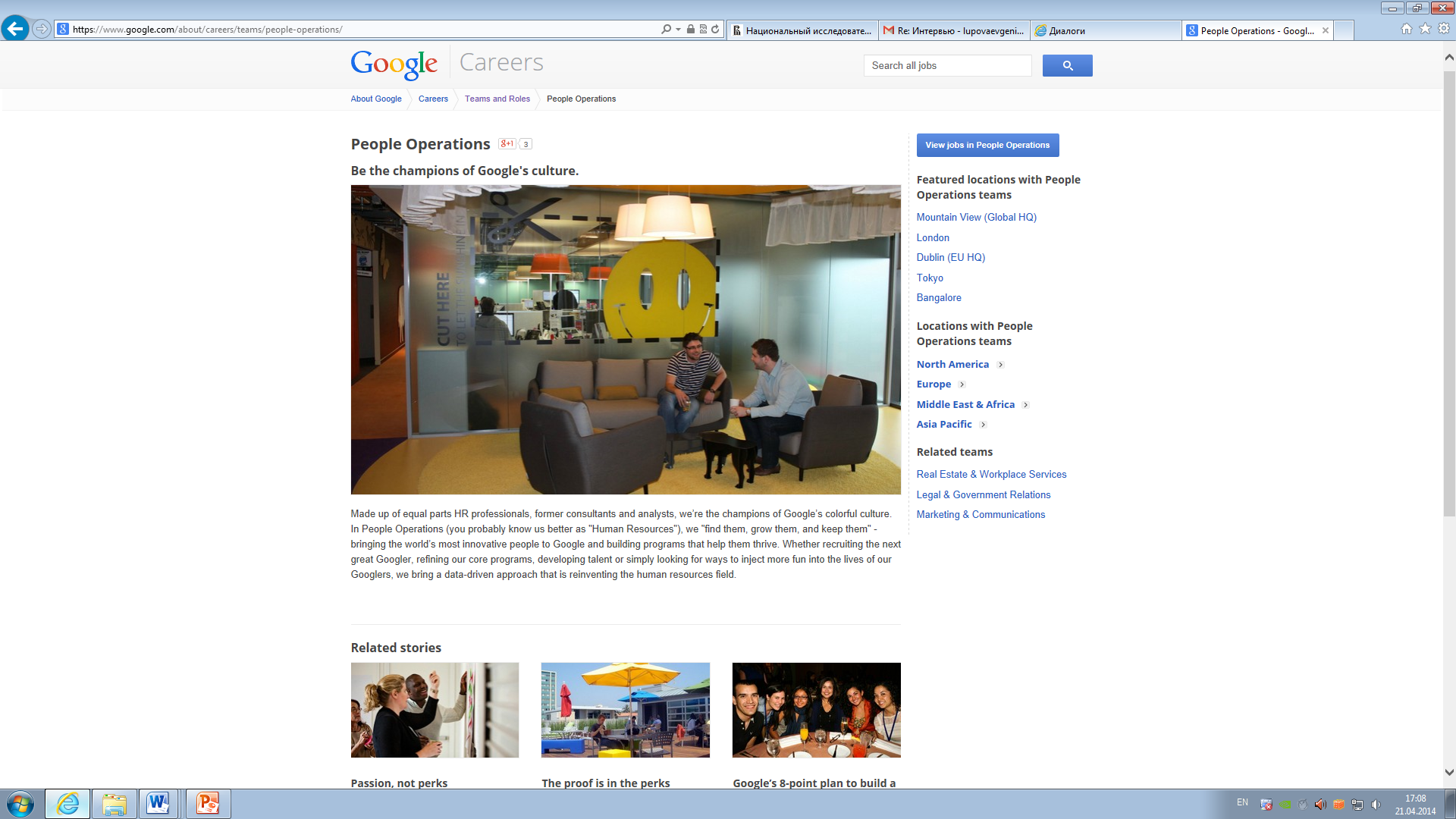 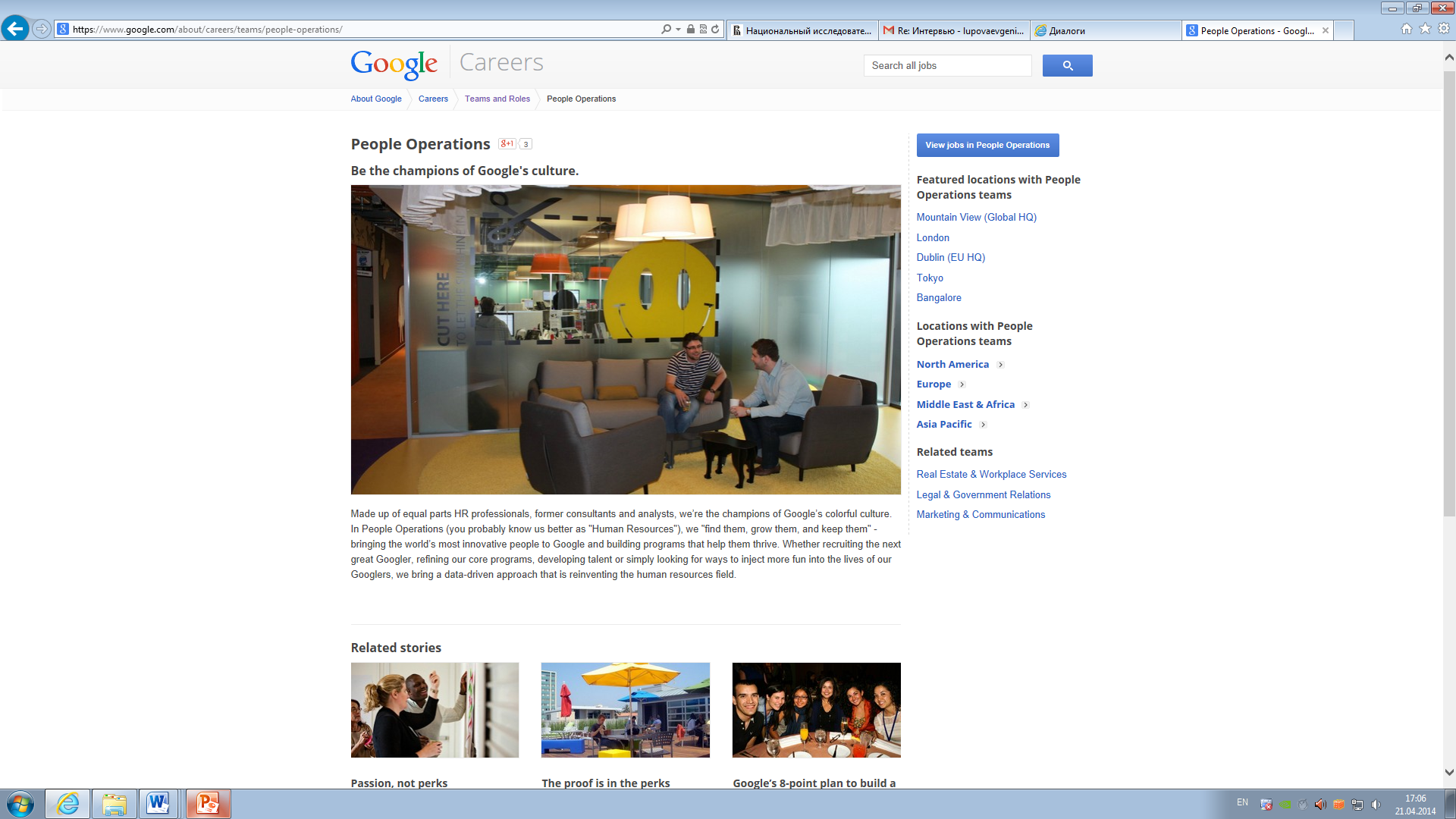 Пример базовых принципов
Первым делом – пользователь 
Лучше делать что-то одно, но делать это очень и очень хорошо 
Чем быстрее, тем лучше 
Нужно верить в интернет-демократию 
Чтобы пользоваться Интернетом, не нужен компьютер 
Бизнес должен быть полезным для всех 
Информации много не бывает 
Информация должна быть доступна для всех 
Серьезным можно быть и без галстука 
Отлично – это ещё не предел
Плюсы и минусы
повышение корпоративного имиджа и узнаваемости организации
существенное снижение затрат на подбор персонала
совершенствование инструментов работы с персоналом
консервативная корпоративная культура, препятствующая внедрению новых информационных технологий
большой пул кандидатов
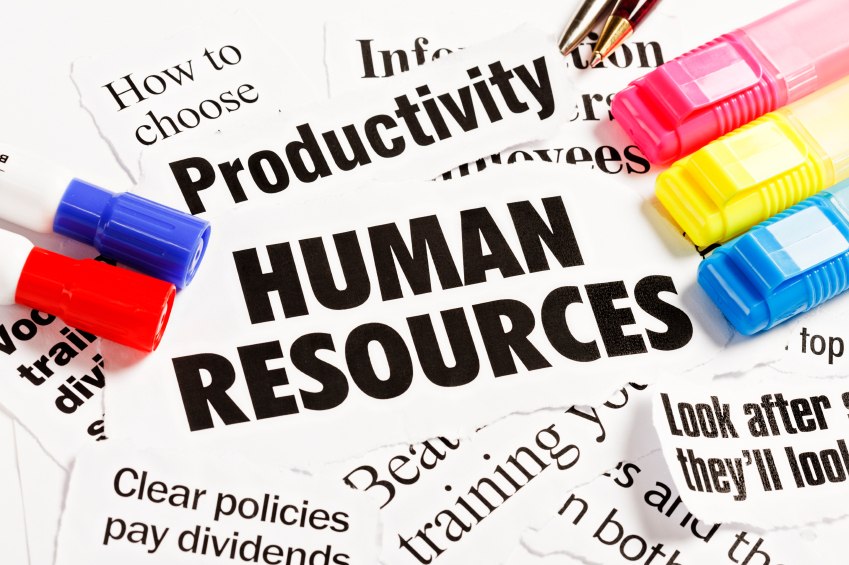 Лупова Евгения
студент магистерской программы
 «Управление человеческими ресурсами»
lupovaevgenia@gmail.com
Благодарю за внимание